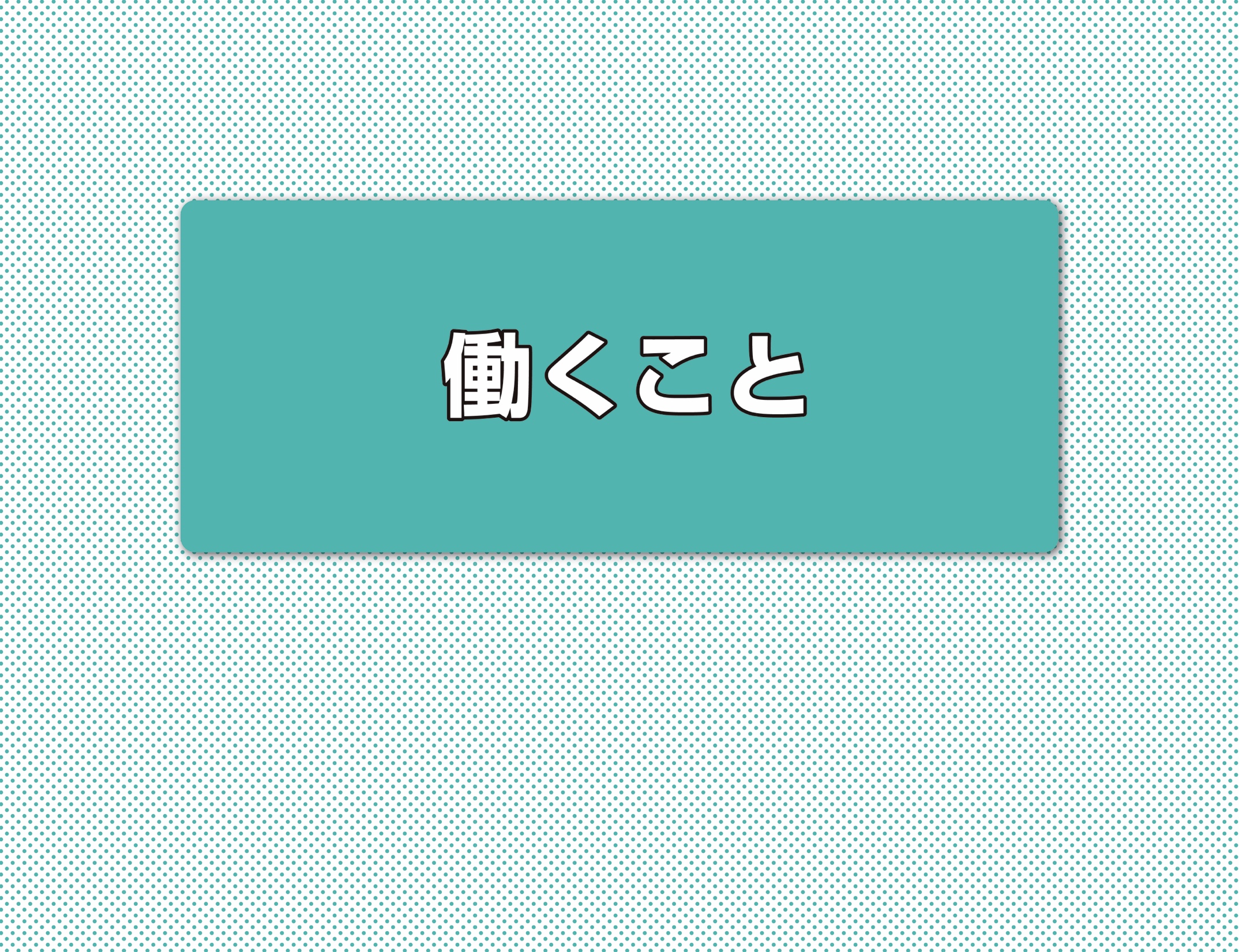 1
[Speaker Notes: ［働くこと　ねらい］
1. 働くことの目的や意義を考えるとともに、仕事についての現状を理解する。
2. これからの自分の働き方についてイメージを形成する。]
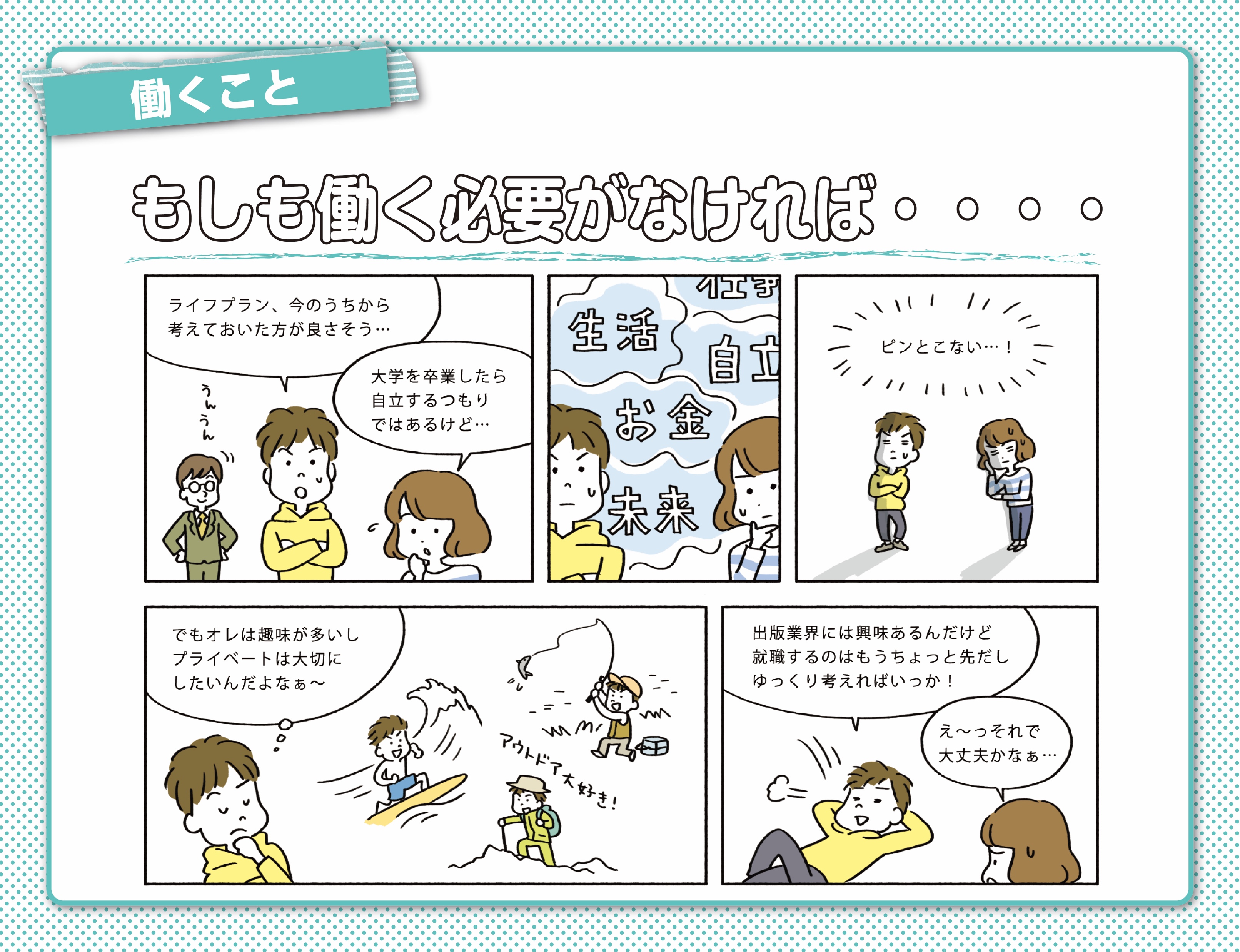 [Speaker Notes: ［口述例：2分］
もしも働く必要がないならば、人間は働かなくなるのでしょうか?
例えば、大好きなテレビゲームで一日中遊びまくる。お腹が空いたら食べて、眠たくなったら寝て、とダラダラ毎日を過ごす・・・・。
そのような生活は、最初は楽しいかもしれませんが、やがて苦痛になってくるはずです。
それは人間が楽な生活を送るよりも、充実した人生を送ることを本能的に求めているからです。

このような理由で私たちは働くことになります。しかし、一口に「働く」と言っても、働き方や生活とのバランスなど、考えるべきことがたくさんあります。それらを今回の講義で学習しましょう。]
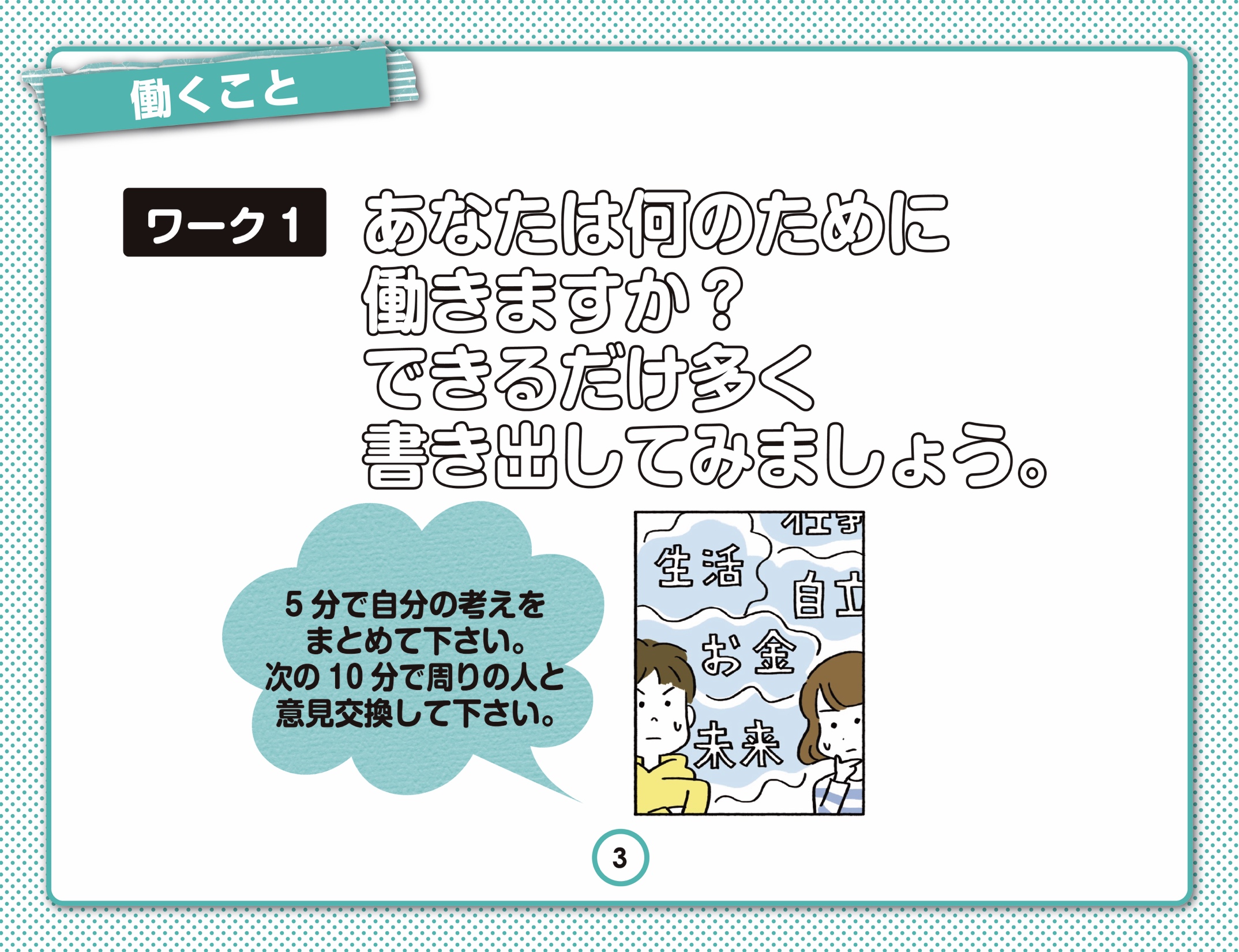 [Speaker Notes: 【ワーク1】
・所要時間は15分程度（ワーク終了時、授業開始から17分経過を目安に）。個人で自分の考えを5分程度でまとめ、その後周囲の人と10分程度意見交換をします。

［口述例］
あなたは何のために働きますか？例えば、お金のため、人と交流するため、人生を充実させるため・・・・・。
理由は色々と考えられます。できるだけ多く書き出してみましょう。

［ねらい・ポイント］
・働く意義を認識させて、学習内容の定着を図ります。]
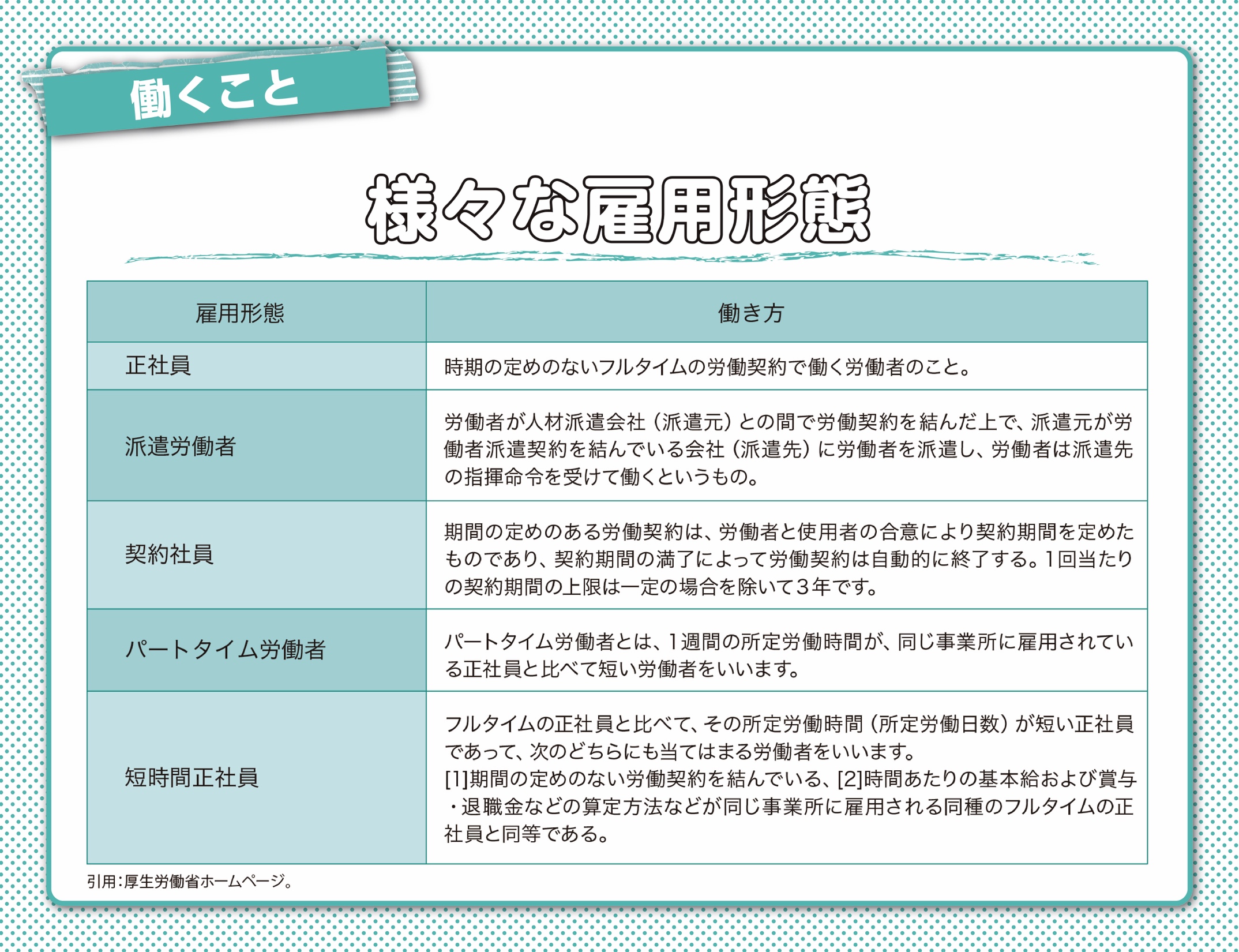 4
[Speaker Notes: ［口述例：4分］
企業で働くにあたっては、正社員や契約社員などさまざまな雇用形態があります。
特に近年は、長引く不況の影響により人件費削減などを目的として、あるいは自由度の高い働き方として非正規雇用が増え、雇用形態が多様化しています。

ここで皆さんに知っておいてほしいことは、同じような業務内容でも、雇用形態の違いにより、待遇が変わる場合があるなど、雇用形態によって、それぞれメリットとデメリットが存在するということです。
働き方がより自由で幅広くなった今、雇用形態の違いを正しく理解しておくことがライフプランを考える上で重要です。
（以下、各雇用形態と働き方を説明します。）

［ねらい・ポイント］
・多様な雇用形態の特徴を理解します。]
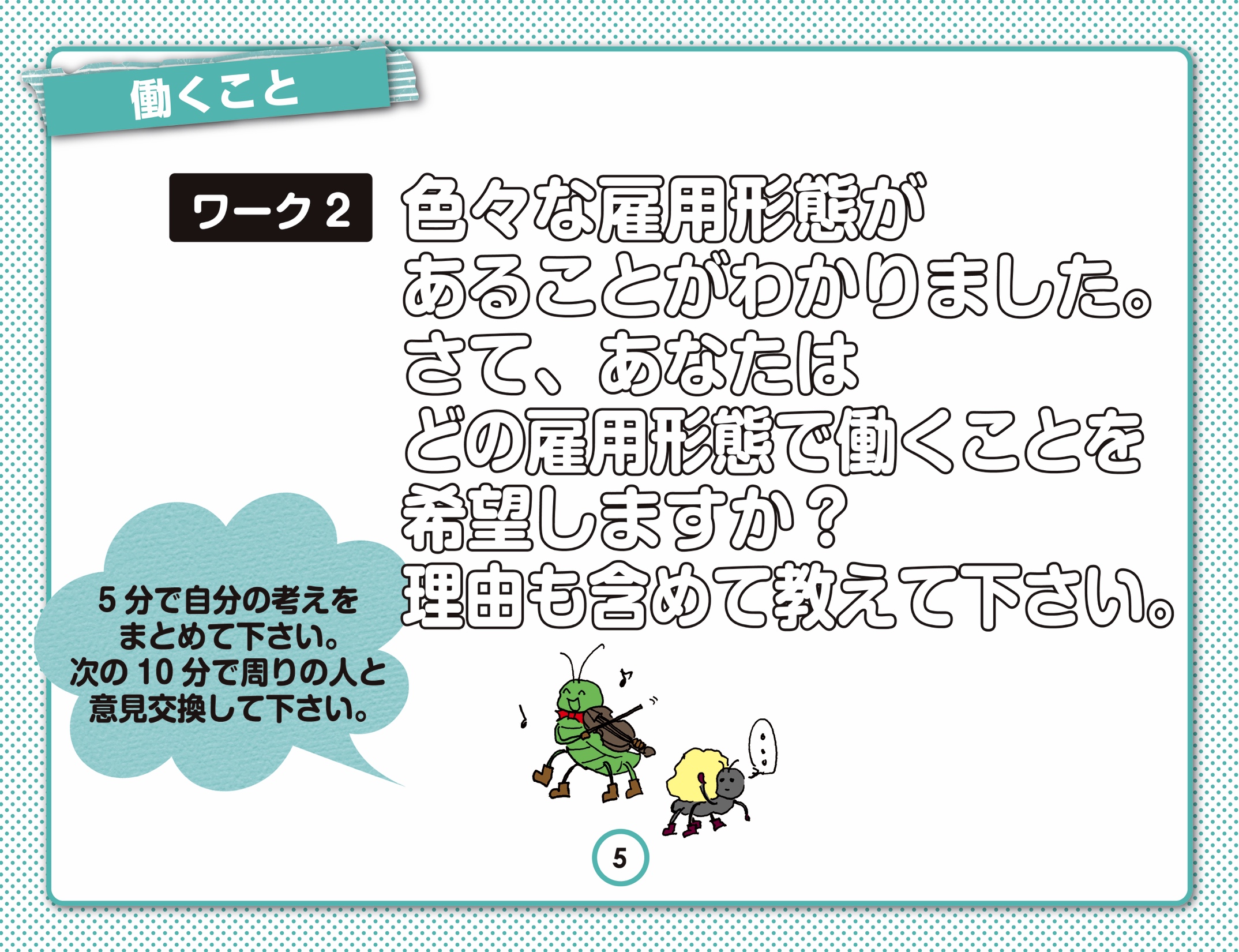 [Speaker Notes: 【ワーク2】
・所要時間は15分程度（ワーク終了時、授業開始から40分経過を目安に）。個人で自分の考えを5分程度でまとめ、その後周囲の人と10分程度意見交換をします。

［ねらい・ポイント］
・まずは雇用形態の違いのみを理解した学生の意識を確認します。
・正社員を希望する学生もいれば、自由で束縛されない働き方を希望する学生もいるかもしれません。]
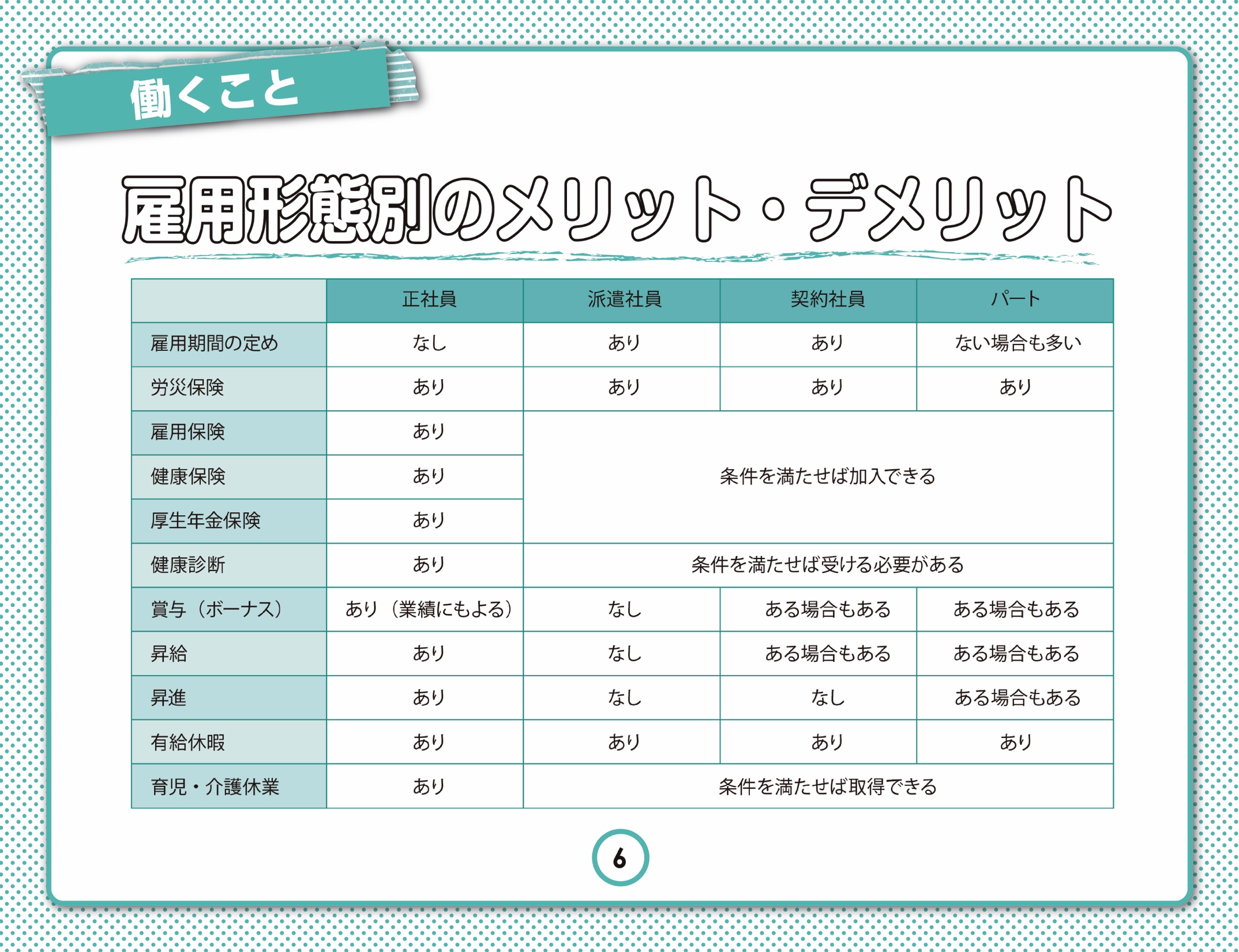 6
[Speaker Notes: ［口述例：4分］
雇用形態によって、どのようなメリット・デメリットがあるのでしょうか。ここでは保険の有無に注目してみましょう。

○労災保険（労働者災害補償保険）
労働者災害補償保険法に基づく制度で、業務中や通勤の際のケガや病気に対して給付を行う保険制度です。
業務中や通勤の際の傷病だけではなく休業中の賃金補償も行われ、後遺障害が残った場合や死亡した場合には、被災した労働者やその遺族へ保険給付が行われます。

○雇用保険
従業員の雇用の安定や促進を目的として作られた保険制度です。失業した際に一定期間給付金を受給できる「基本手当（失業給付）」以外にも、現在働いている労働者向けの給付があります。
「教育訓練給付」：従業員が教育訓練を受けるときの費用を援助する給付
「高年齢雇用継続基本給付」：高齢者が働き続けるのを援助する給付
「育児休業給付」：育児休業期間中に支払われる給付
「介護休業給付」：介護休業期間中に支払われる給付

○健康保険
病気やケガの出費に対して自己負担が軽減されたり、出産育児に対して一時金が支給される保険制度です。
企業と本人の折半で保険料の支払いを行い、病気やケガによる医療費が発生した場合の一般的な自己負担額は3割です（3歳未満は2割、70歳以上は1割負担）。


［ねらい・ポイント］
・正社員の待遇が良いことを理解します。]
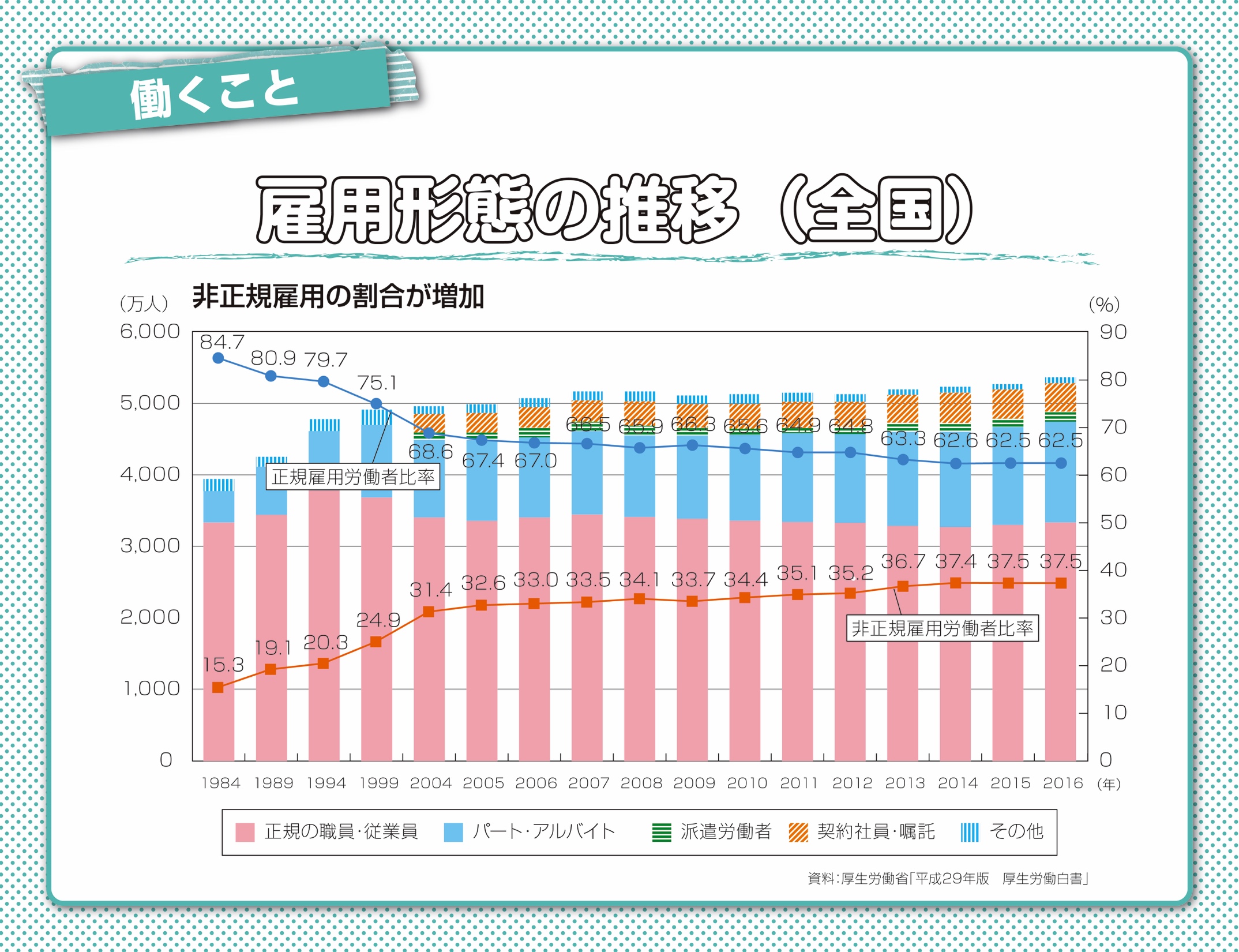 7
[Speaker Notes: ［口述例：3分］
これまで、日本の多くの企業では「終身雇用」や「年功序列」といった制度を採用してきました。
しかし、近年のグローバル化の進展や長期的な不況の中で、成果主義を導入する企業が増えたり、非正規雇用の割合が増えるなど、仕事を取り巻く環境は変化してきています。

非正規雇用の増加は、企業にとっては福利厚生面での負担が軽減され、働く人にとっては正社員と比べて時間的な自由度が高まるなどの特徴がありますが、もらえる給料や退職金、年金などに大きな差が出てきます。


［ねらい・ポイント］
・なぜ非正規雇用の割合が増えているのかを確認します。]
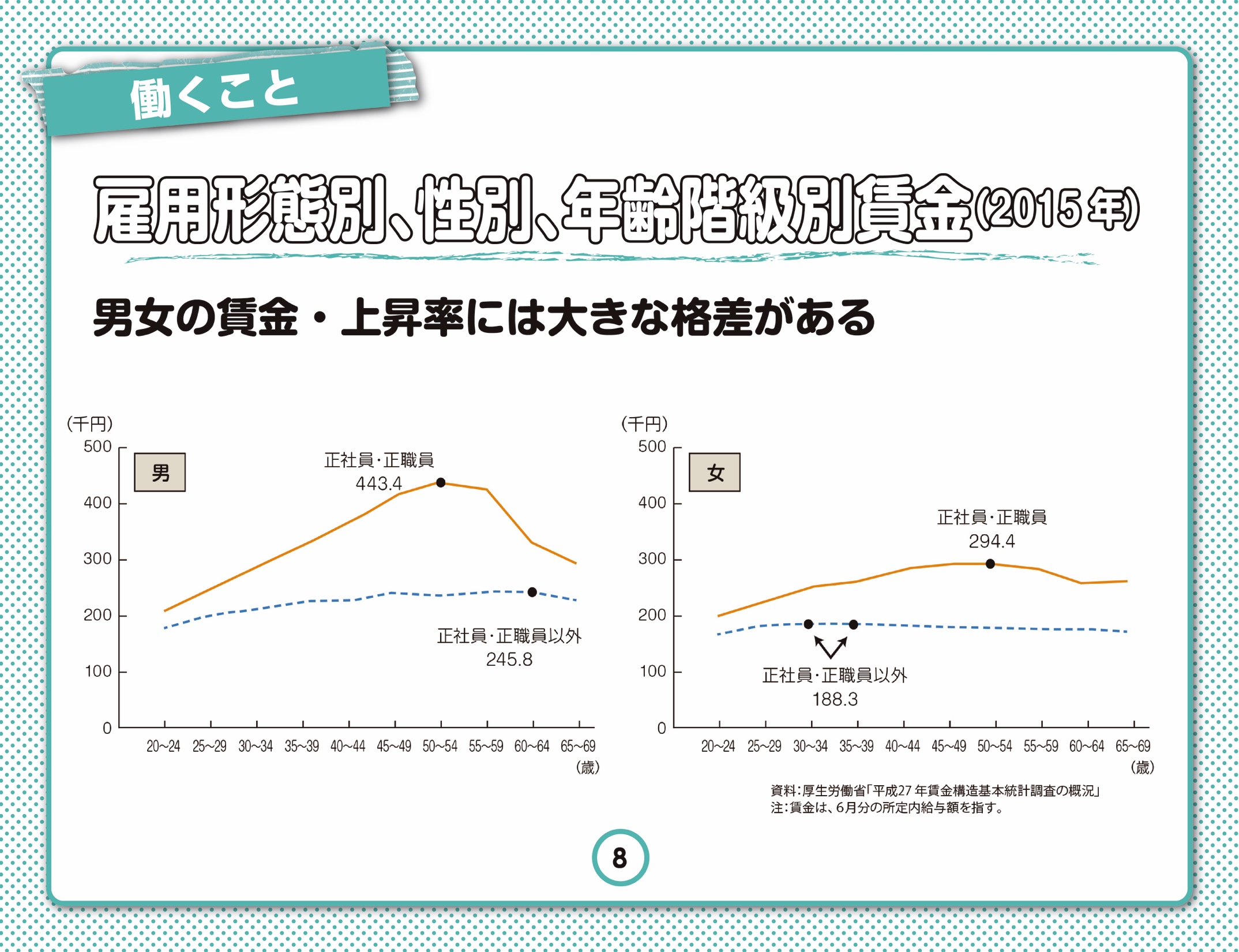 [Speaker Notes: ［口述例：2分］
雇用形態や性別、年齢によって、賃金はどう違うのでしょうか。

正社員・正職員の賃金は、一定の年齢まで上昇しています。
一方で、男女の賃金・上昇率には大きな格差があります。
正社員・正職員以外の賃金は、男女とも年齢が高くなっても上昇がほとんどありません。


［ねらい・ポイント］
正社員・正職員とそれ以外の賃金の格差を確認します。]
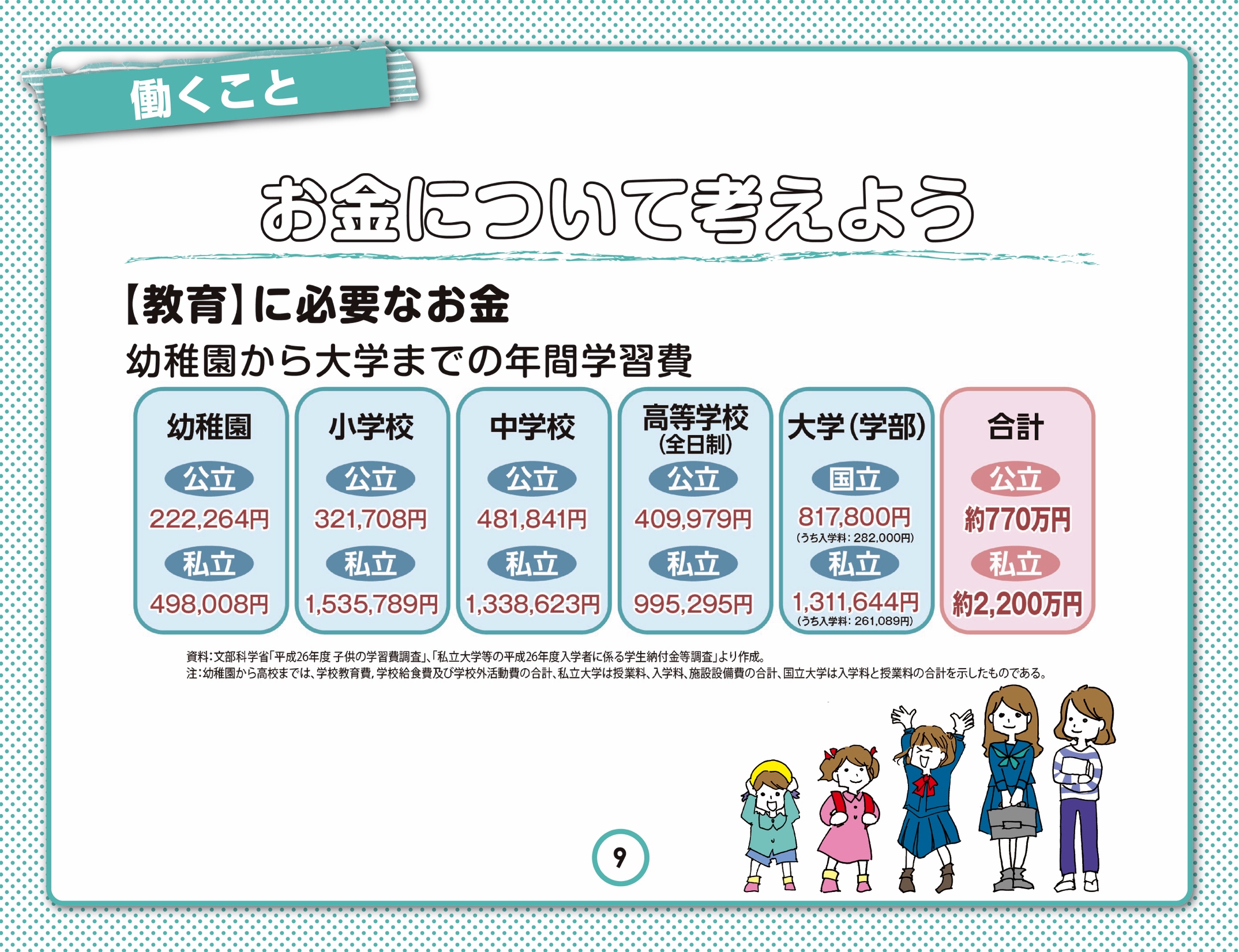 [Speaker Notes: ［口述例：3分］
私たちが生活していくためには、衣食住や余暇に「お金」がかかります。経済的に自立した生活を送るためにも、将来必要な「お金」のことを知っておくことが重要です。

ここでは、人生の三大資金と呼ばれる「教育資金」、「住宅資金」、「老後資金」について順番に確認しましょう。

幼稚園から大学まで国公立に通った場合は、学費等にかかるお金は約770万円です。
しかし、私立に通った場合は約2,200万円の費用が必要になります。
また、教育費以外の費用も、自宅通学か自宅外通学かなどによって異なります。]
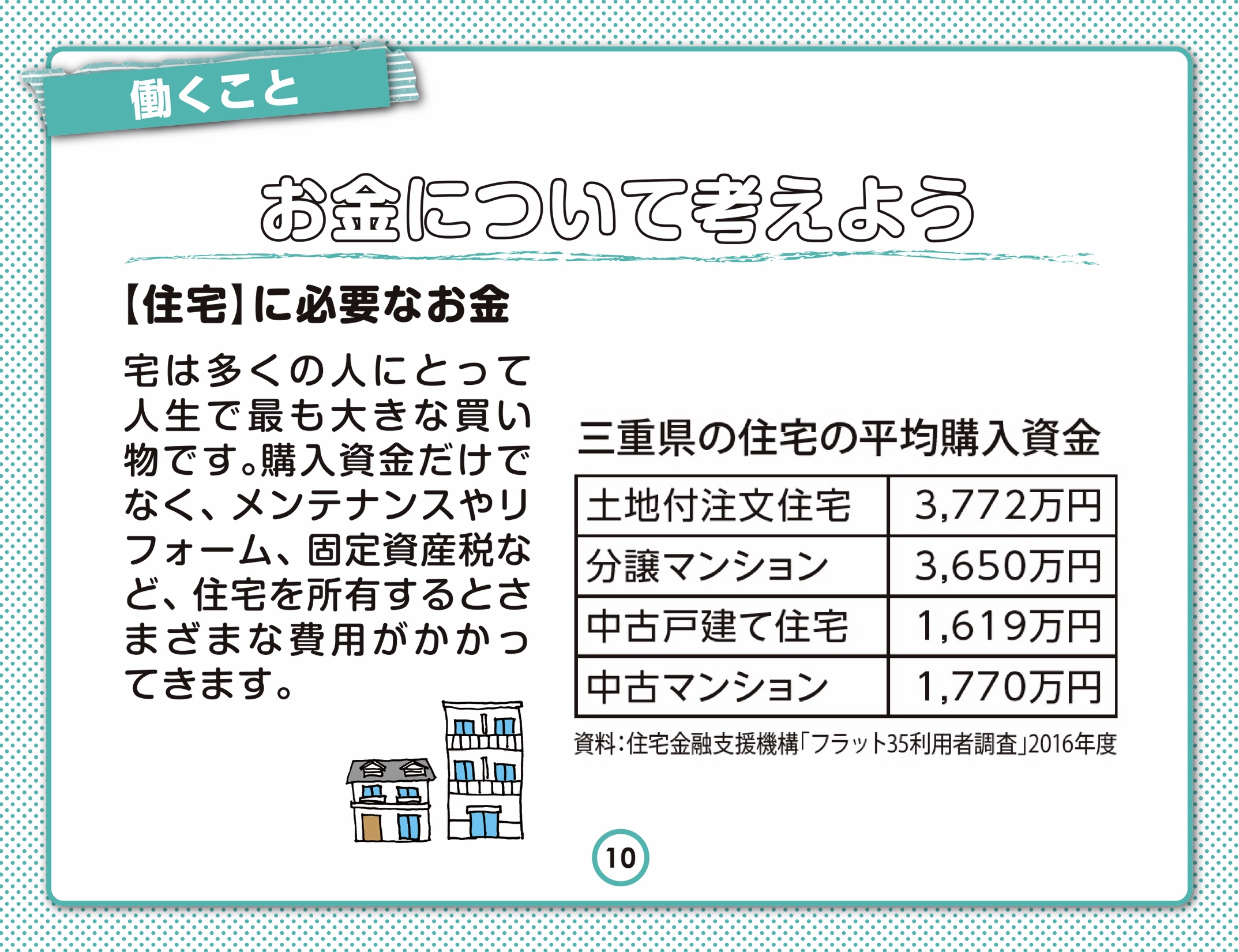 [Speaker Notes: ［口述例：1分］
住宅は多くの人にとって人生で最も大きな買い物です。
購入資金だけでなく、メンテナンスやリフォーム、固定資産税など、住宅を所有するとさまざまな費用がかかってきます。]
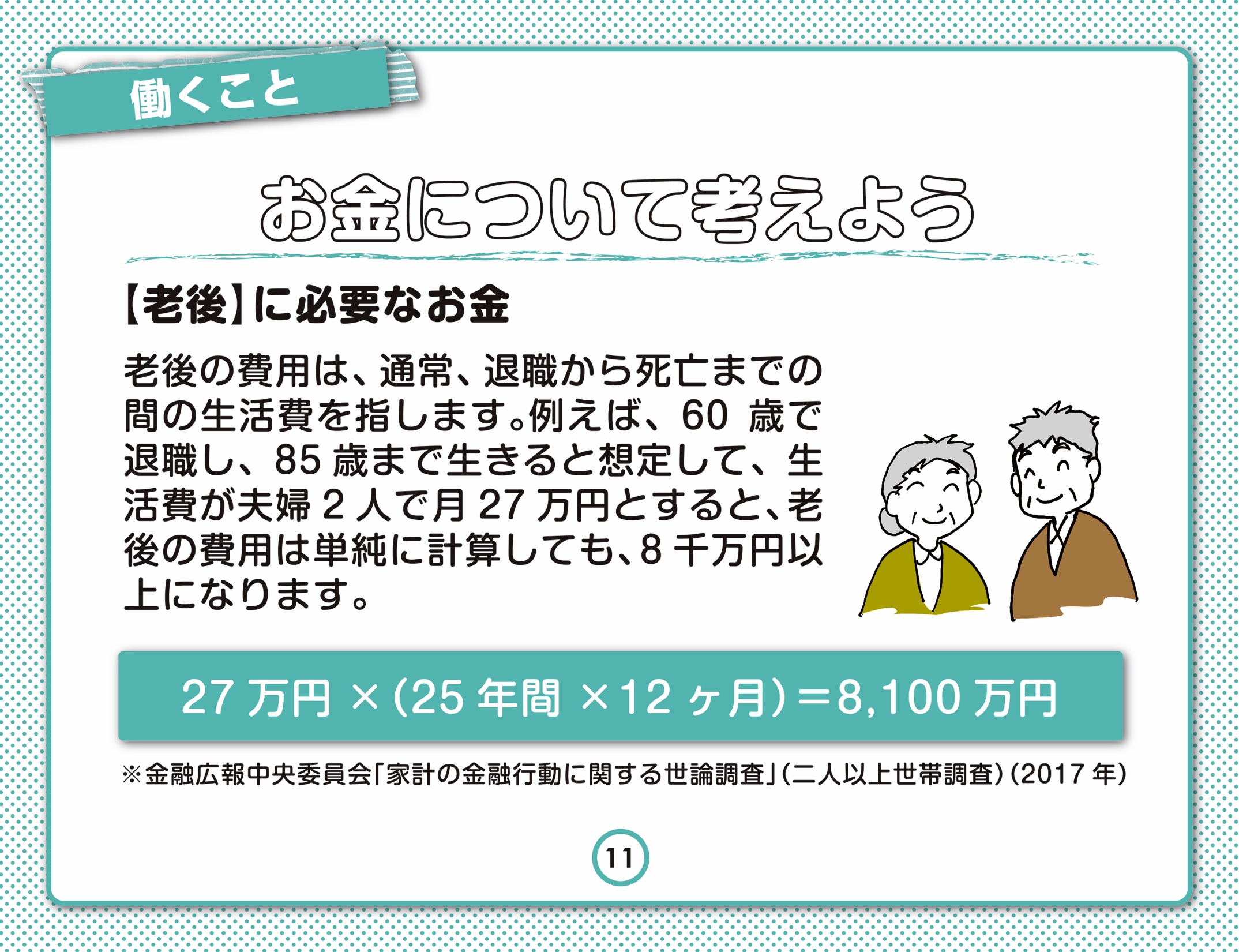 [Speaker Notes: ［口述例：2分］
老後の費用は、通常、退職から死亡までの間の生活費を指します。
例えば、60歳で退職して85歳まで生きると想定して、生活費が夫婦2人で月27万円であるとすると、老後の費用は単純に計算しても、8千万円以上になります。]
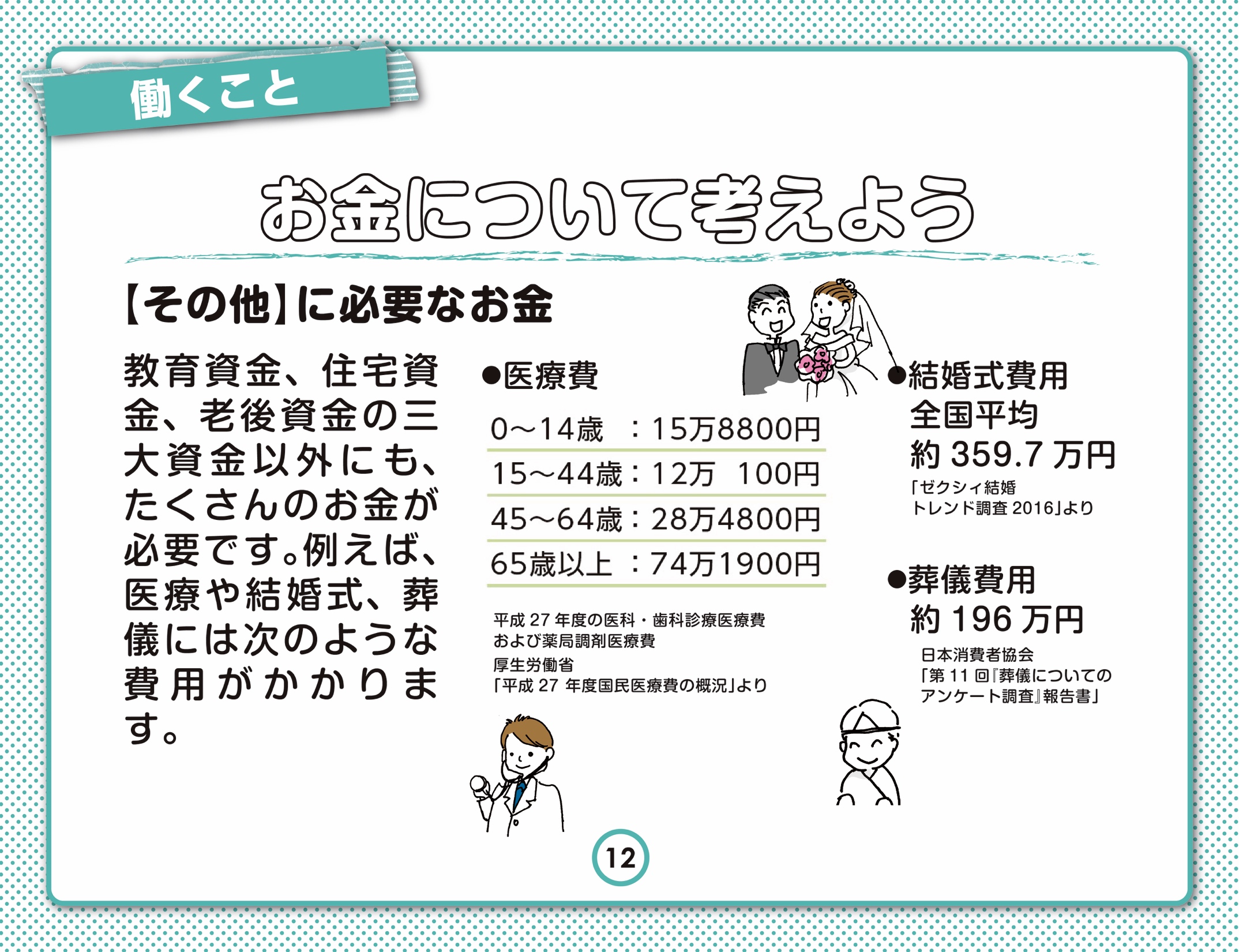 [Speaker Notes: ［口述例：2分45秒］
教育資金、住宅資金、老後資金の三大資金以外にも、たくさんのお金が必要です。
例えば、医療や結婚式、葬儀には、ご覧のような費用がかかります。]
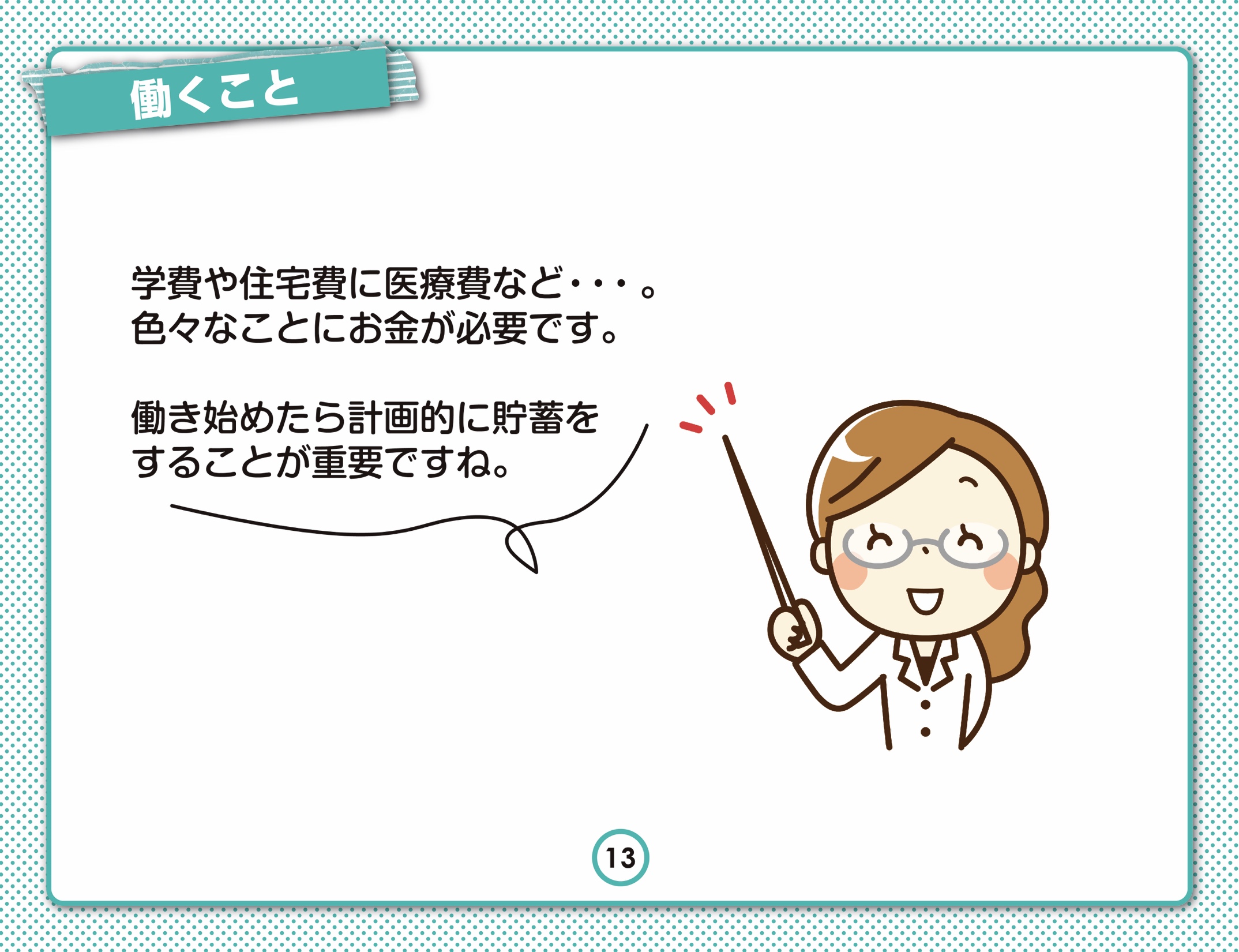 [Speaker Notes: ［口述例：15秒］
学費や住宅費に医療費など・・・。色々なことにお金が必要です。

働き始めたら計画的に貯蓄をすることが重要ですね。]
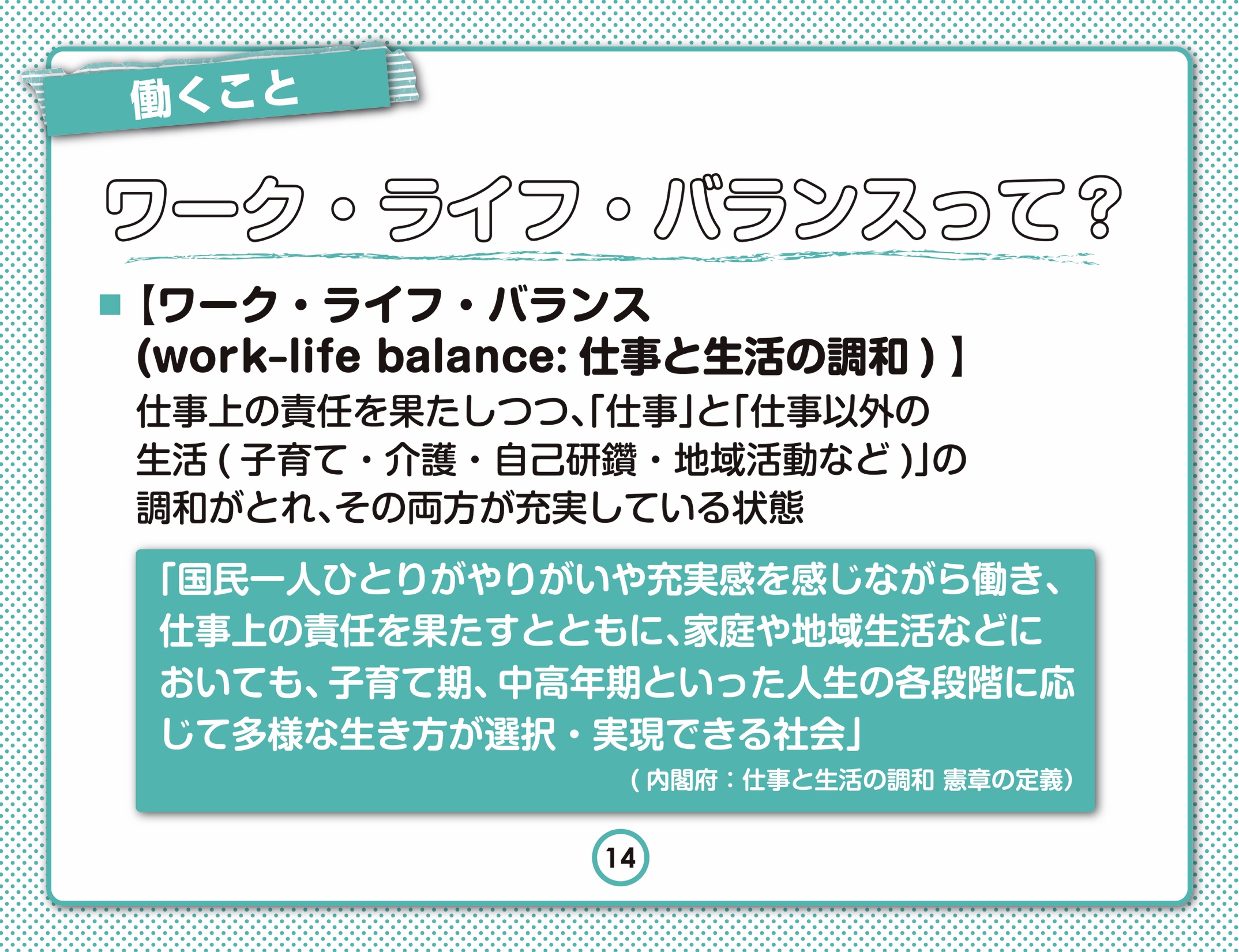 [Speaker Notes: ［口述例：5分］
ところで、ワーク・ライフ・バランスという言葉を聞いたことはありますか？これは、「仕事と生活の調和」と訳されます。
仕事上の責任を果たしつつ、「仕事」と「仕事以外の生活（子育て・介護・自己研鑚・地域活動など）」の調和がとれ、その両方が充実している状態をいいます。
仕事と生活の時間配分が、個人の環境やライフサイクルに応じるなど、自分が希望する配分で生活できることを指します。

しかし、日本では、長時間労働が社会的に大きな問題となっており、労働者の心身の不調や、家庭と仕事の両立の阻害などの問題を引き起こしています。こうした問題を受けて、政府は、平成19年12月18日に関係閣僚、経済界・労働界・地方公共団体の代表等からなる「官民トップ会議」において、「仕事と生活の調和（ワーク・ライフ・バランス）憲章」・「仕事と生活の調和推進のための行動指針」を策定しました。

　「憲章」では、「国民一人ひとりがやりがいや充実感を感じながら働き、仕事上の責任を果たすとともに、家庭や地域生活などにおいても、子育て期、中高年期といった人生の各段階に応じて多様な生き方が選択・実現できる社会」と定義されています。]
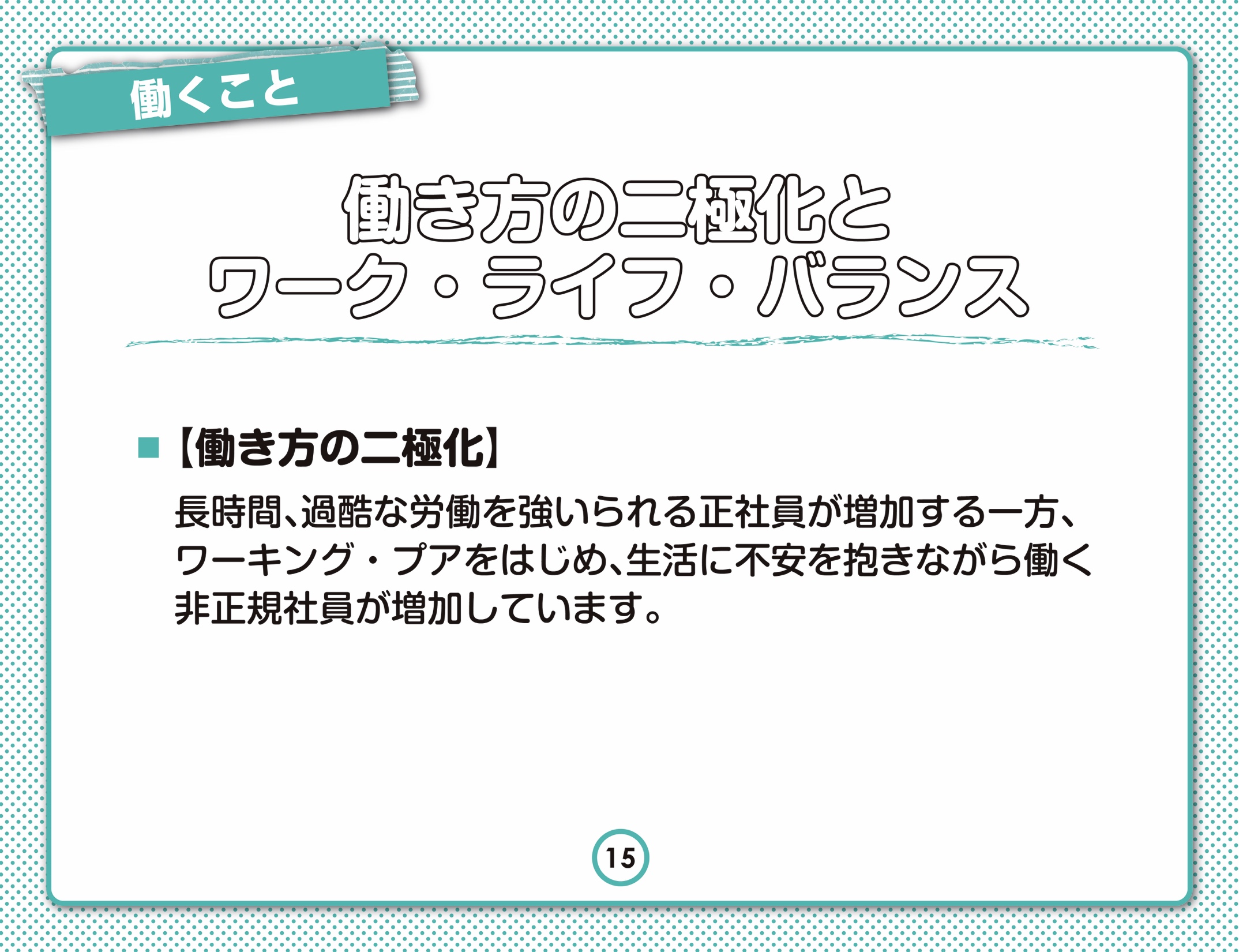 [Speaker Notes: ［口述例：2分］
ワーク・ライフ・バランスの推進が提唱されるようになった背景には「働き方の二極化」があります。
これは、長時間、過酷な労働を強いられる正社員が増加する一方で、ワーキング・プアをはじめ、生活に不安を抱きながら働く非正規社員が増加している状態を示します。

働く事は、充実した生活・人生を送るために必要な収入を得るための重要な行為であり、やりがいを見出すことでもあります。
しかし、過酷な労働により精神疾患になったり、過労死や自殺をしたり、家庭が崩壊するケースが増えました。
そこで、働き方の改善を求める声が高まり、注目されるようになったのが、このワーク・ライフ・バランスです。]
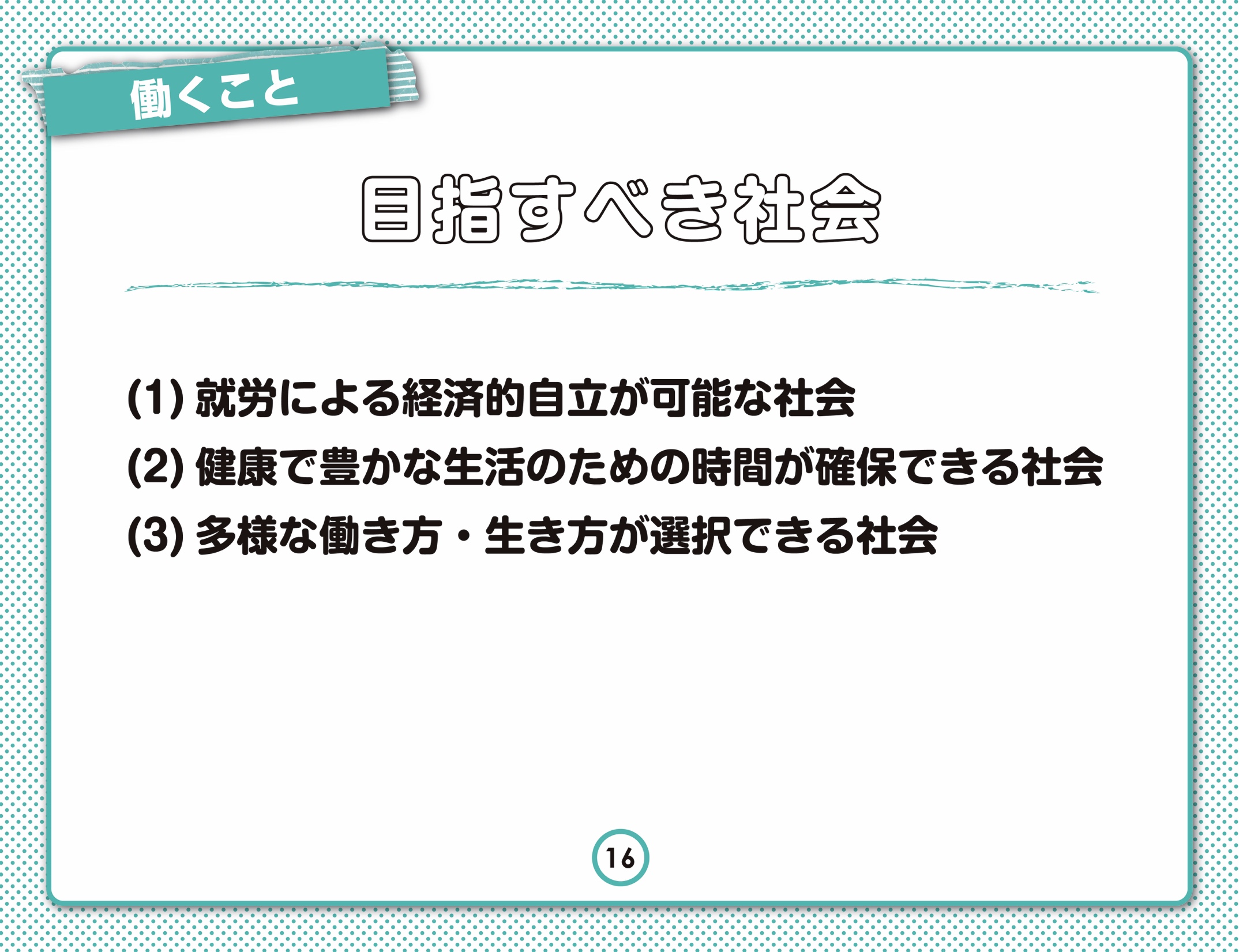 [Speaker Notes: ［口述例：3分］
憲章では、具体的に次の3つの社会を目指すべきであると指摘しています。
(1)就労による経済的自立が可能な社会：経済的自立を必要とする者、とりわけ若者がいきいきと働くことができ、かつ、経済的に自立可能な働き方ができ、結婚や子育てに関する希望の実現などに向けて、暮らしの経済的基盤が確保できる。
(2)健康で豊かな生活のための時間が確保できる社会：働く人々の健康が保持され、家族・友人などとの充実した時間、自己啓発や地域活動への参加のための時間などを持てる豊かな生活ができる。
(3)多様な働き方・生き方が選択できる社会：性や年齢などにかかわらず、誰もが自らの意欲と能力を持って様々な働き方や生き方に挑戦できる機会が提供されており、子育てや親の介護が必要な時期など個人の置かれた状況に応じて多様で柔軟な働き方が選択でき、しかも公正な処遇が確保されている。]
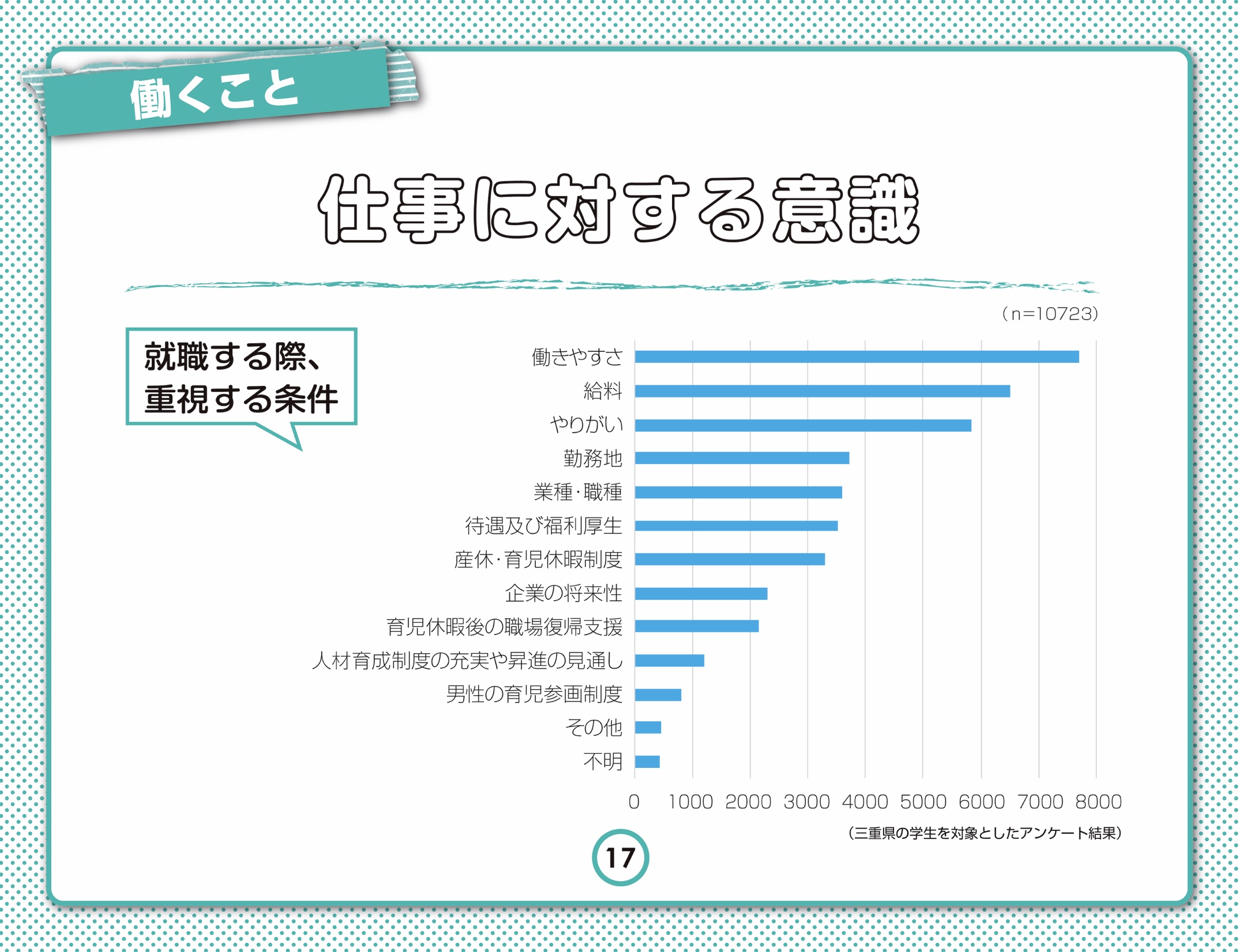 [Speaker Notes: ［口述例：1分］
これは、三重県の学生を対象とした「仕事に対する意識」のアンケート結果です。

「就職する際に重視する条件」では、1位は働きやすさ、2位は給料、3位はやりがい、となっています。]
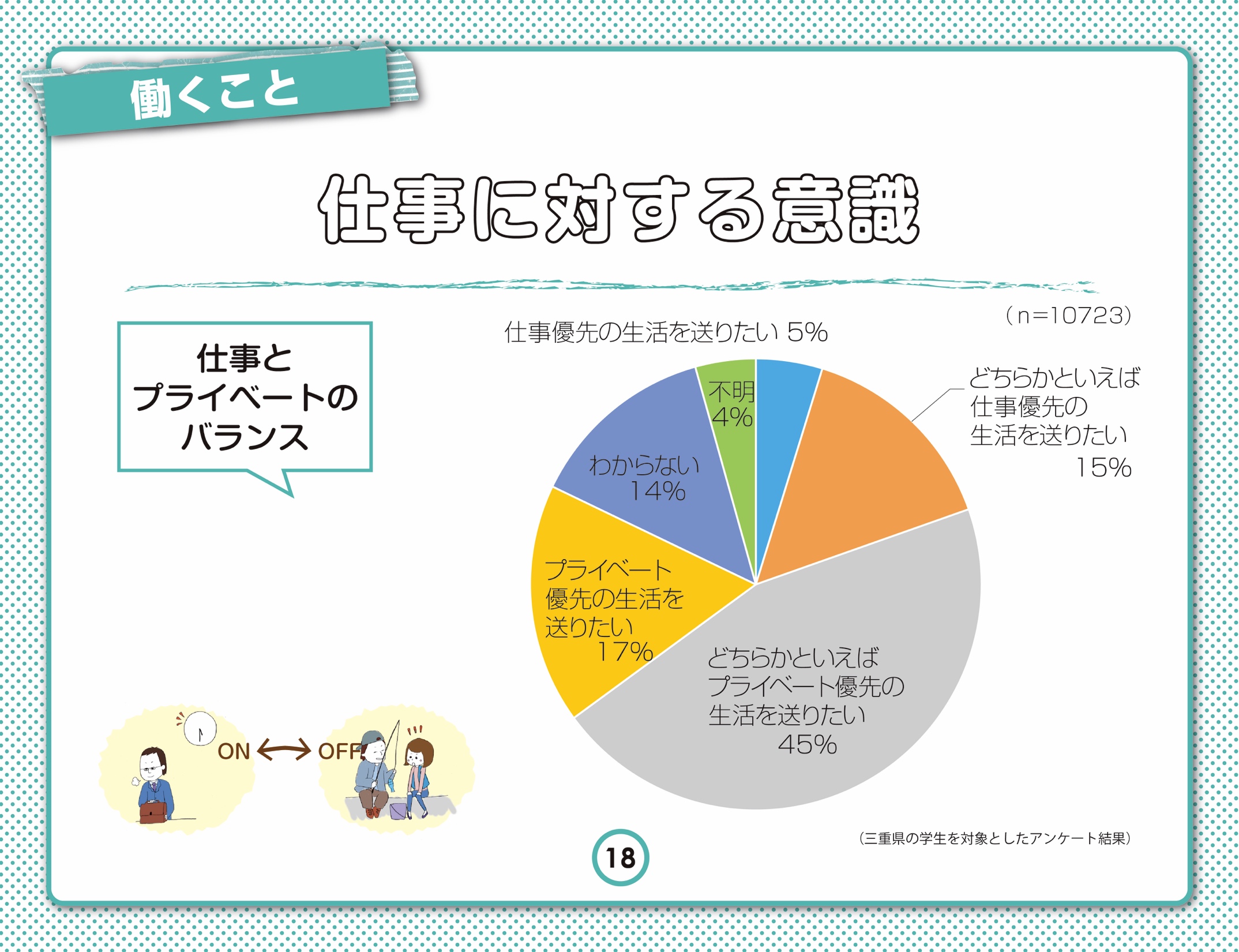 [Speaker Notes: ［口述例：1分］
一方で「仕事とプライベートのバランス」では、仕事優先の生活よりも、プライベート優先の生活を望む学生が多い結果となっています。
みなさんの場合はどうでしょうか？仕事優先の生活を送りたいですか？
それともプライベートを充実させるような働き方を望みますか？]
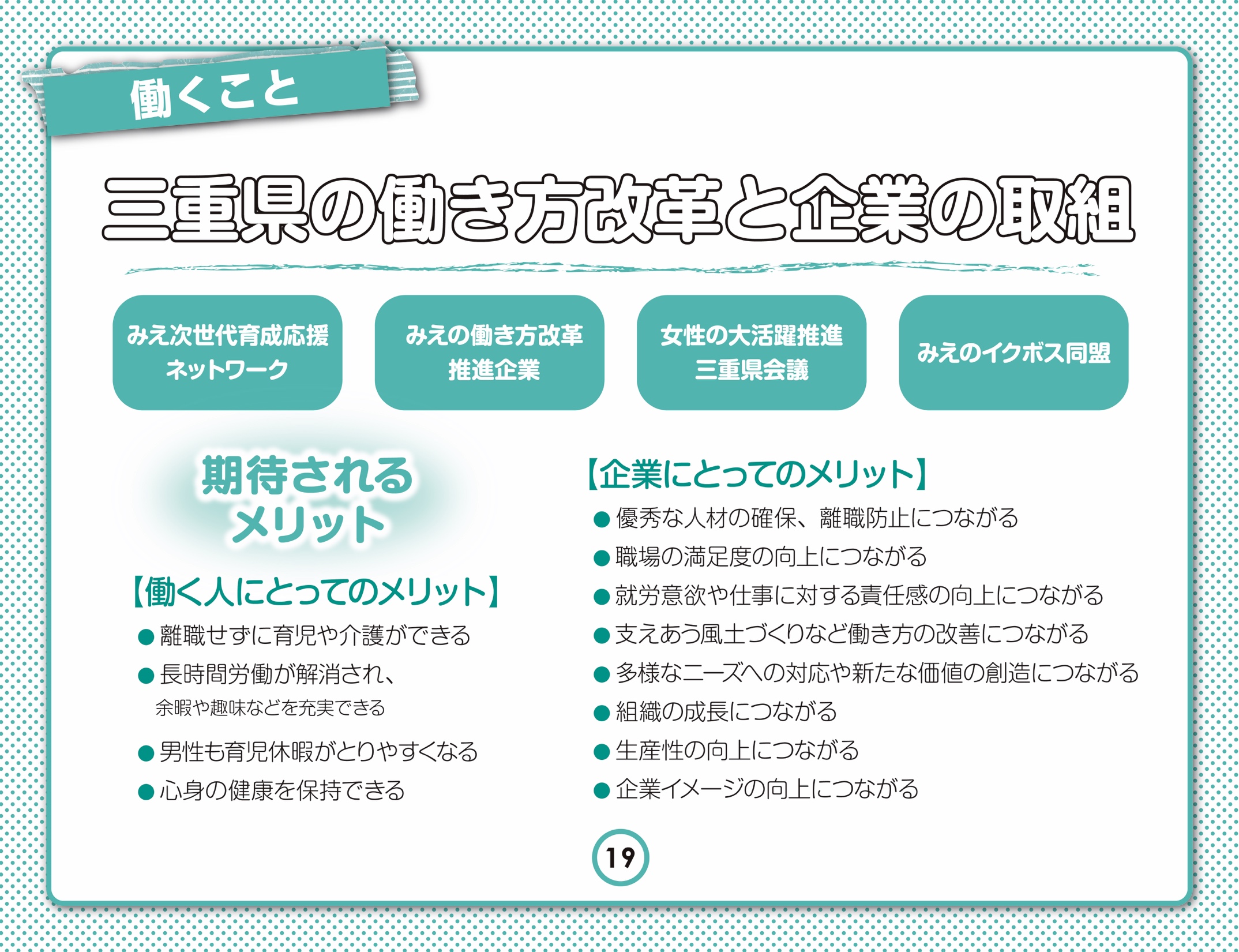 [Speaker Notes: ［口述例：5分］
三重県では、次世代育成応援をはじめとして、様々な取り組みを進めており、企業の積極的な参加を呼びかけています。

○みえ次世代育成応援ネットワーク
「結婚・妊娠・子育てなどの希望がかない、すべての子どもが豊かに育つことができる三重」をめざし、地元の企業や地域の子育て支援団体が参画し、活動している組織です。1,500を超える企業・団体が加入し、イベントの開催や、従業員への子育て支援、社会見学の受け入れなどの取組を展開しています。

○みえの働き方改革推進企業
誰もが働きやすい職場づくりを目的に、残業時間の削減や休暇の取組促進、育児や介護をしながら働き続けられる職場づくりなどに取り組む企業等の登録・表彰を実施しています。優れた取り組み事例を紹介することにより、働きやすい職場づくりへの取組を広め、地域社会全体でのワーク・ライフ・バランスを推進しています。

○女性の大活躍推進三重県会議
県内の働く場における女性の活躍推進の機運を醸成し、女性が活躍できる環境整備を進めることを目的に設立し、300を超える企業・団体が加入しています。活動内容などをホームページで公表し、「見える化」を図るとともに、「みえの輝く女子プロジェクト」と称し、職場環境づくり支援や各種セミナー等を開催しています。

○みえのイクボス同盟
誰もが働きやすい職場づくりに向け、職場でともに働く部下の仕事と家庭の両立等を応援する「イクボス」の存在が何より重要であることから、企業経営者等で構成する「みえのイクボス同盟」を立ち上げ、企業の取組を促進しています。

（以下、期待されるメリットを紹介します。）]
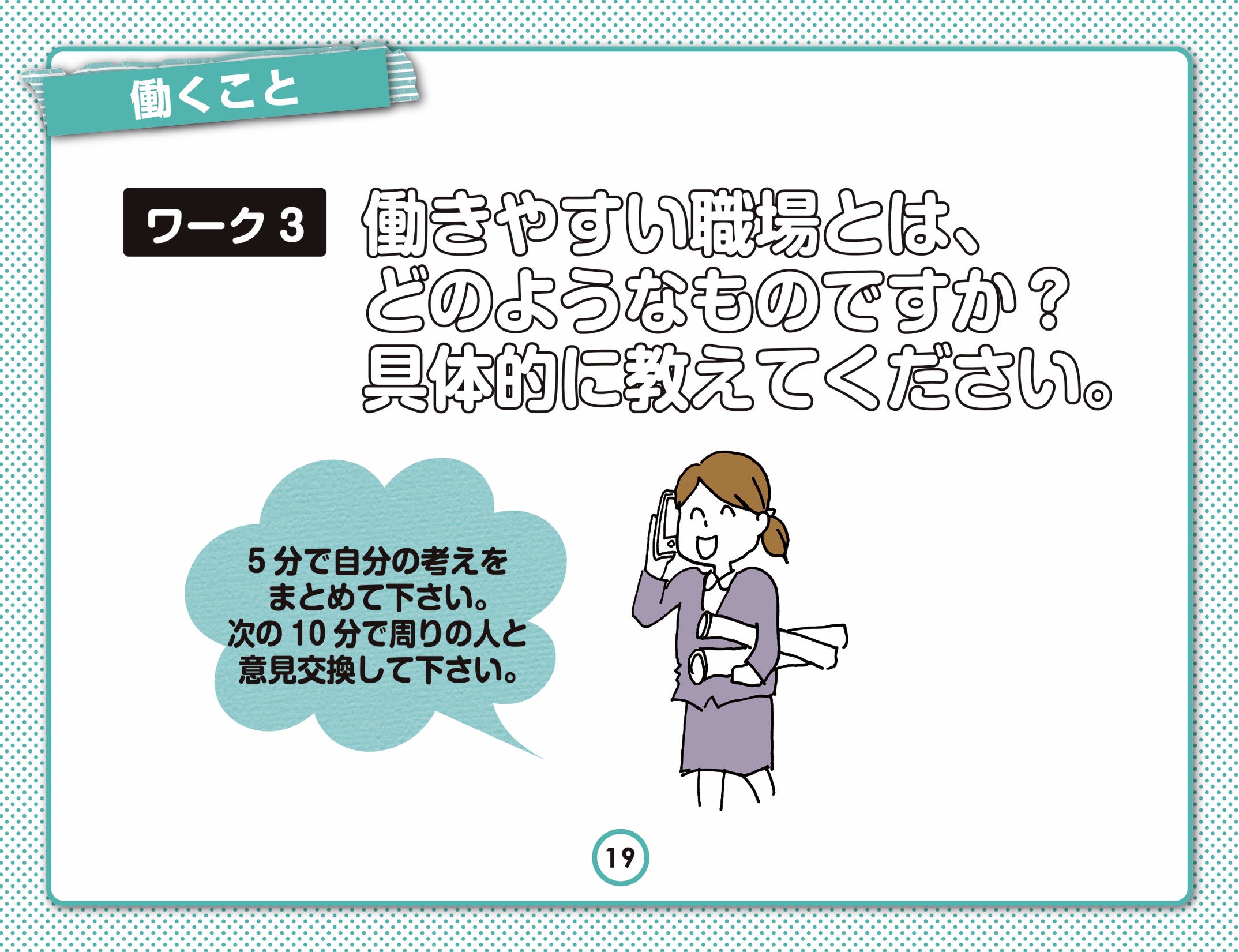 [Speaker Notes: 【ワーク3】
・所要時間は15分程度（ワーク終了時、授業開始から85分経過を目安に）。個人で自分の考えを5分程度でまとめ、その後周囲の人と10分程度意見交換をします。

［口述例］
皆さんにとって働きやすい職場とは、どのようなものですか？育児や介護休暇が取りやすい、社内研修制度の充実、残業ゼロ、誕生日・出産・結婚などの祝い金支給、休暇が多いなどなど・・・。具体的に教えてください。

［ねらい・ポイント］
・ここまでの学習を踏まえて、理想の職場環境をイメージさせます。]
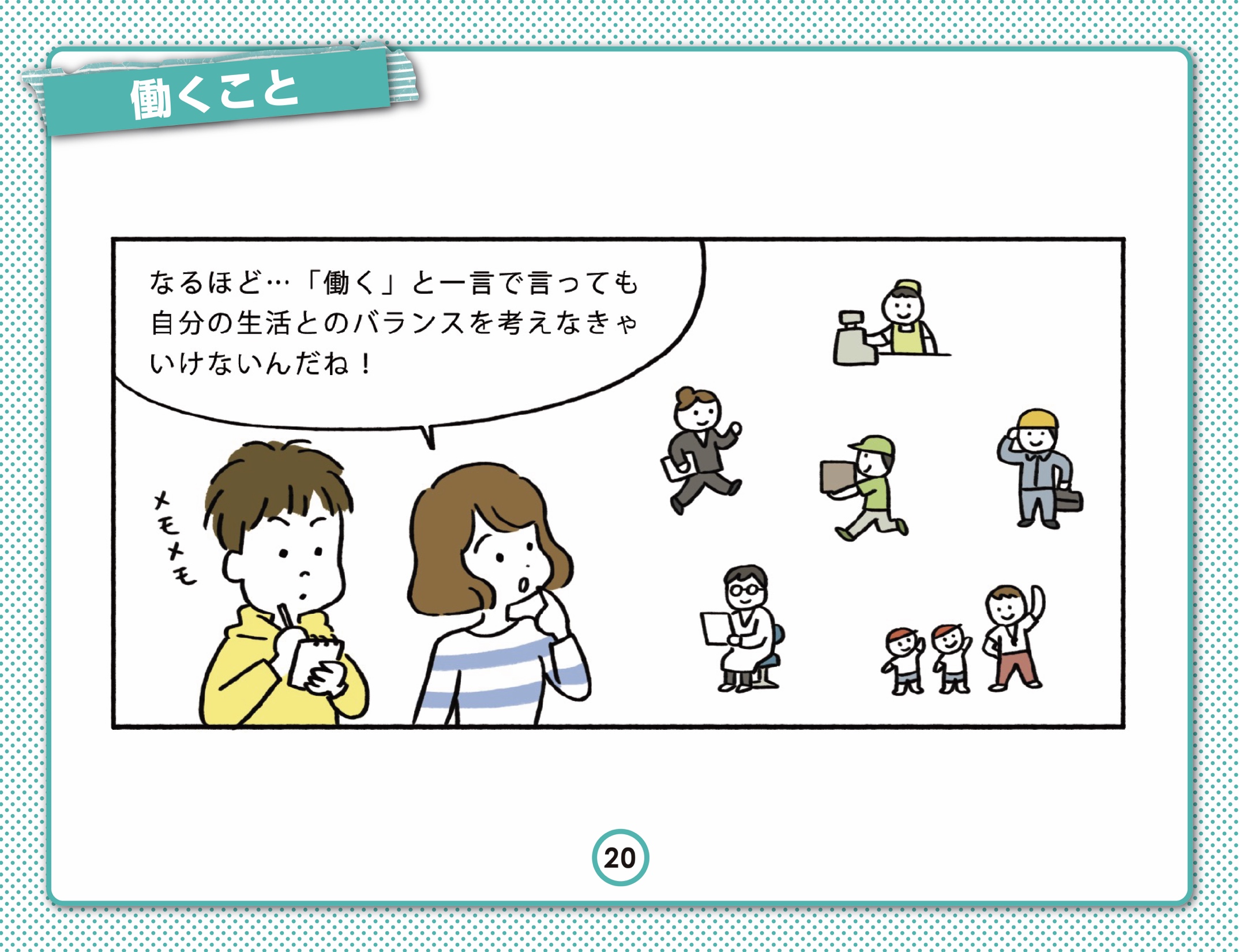 [Speaker Notes: ［口述例：1分］
いかがでしたか。
一口に働くと言っても、自分の人生設計や仕事とプライベートの兼ね合いを考えなければならないことが理解できたのではないのでしょうか。
また、将来に必要な資金も、学校の選択、住宅環境、結婚などによって大きく異なることがわかりましたね。]